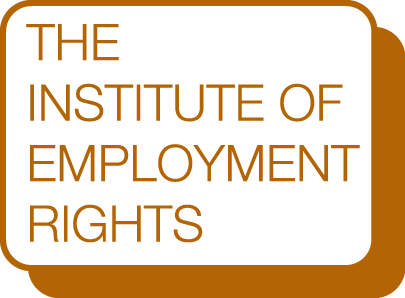 Manifesto for Labour Law
towards a comprehensive revision of workers’ rights
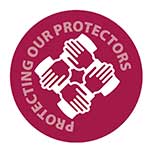 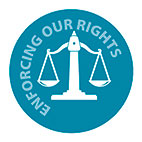 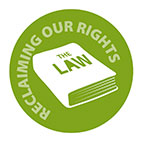 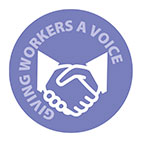 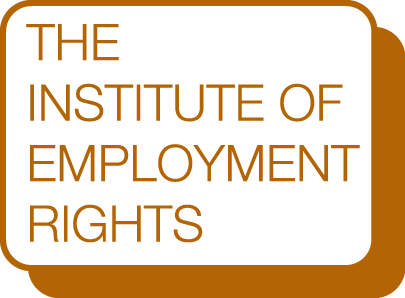 Union recognition
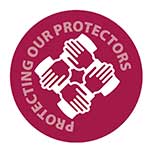 Protecting our protectors
Professor Sonia McKay,  university of west England
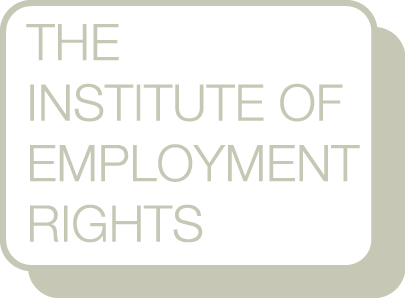 Replacing a failed recognition law
Imbalance of power in current law
Unions operate in a hostile legislative environment
The law does not recognise trade unions as legitimate representatives of workers
A new law which genuinely encourages collective bargaining
To protect workers against having to accept inferior terms and conditions
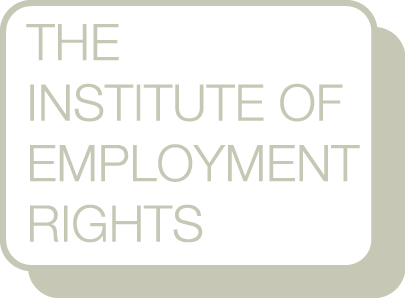 Current law
Employment Relations Act 1999; replaced previous system based only on voluntarism
1980 – three in every four workers had terms set by collective bargaining, today around one in four
Law requires large majorities in secret ballots; notice to employers; restricted rights of access; employer ability to challenge union claim for recognition
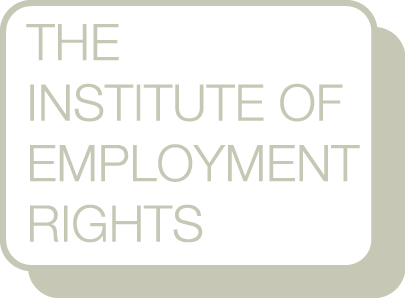 Towards a radical review
Focus is on rectifying the major defects of current law
Aimed at addressing power imbalances
Abolish all existing aspects of the 1999 law that are based on ‘equality of treatment’ between trade union and employer
A new law that would give preferential treatment to trade unions
A new law that is short and easy to understand and restrictive on employers to encourage voluntary agreements
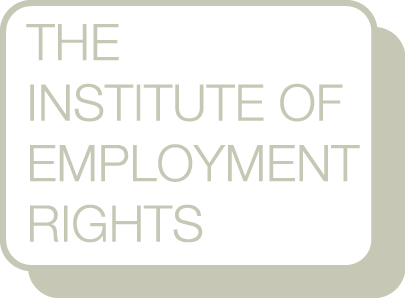 Key principles of new law
Trade unions are legitimate representative bodies – not dependent on size or density
CAC with a duty to promote collective bargaining
Validity of claim for statutory recognition based on a simple10 per cent support
No requirement to prove receipt of  notification
No requirement to have sought voluntary recognition
Right of access once notification is issued
Bargaining unit (BU) is that selected by the union
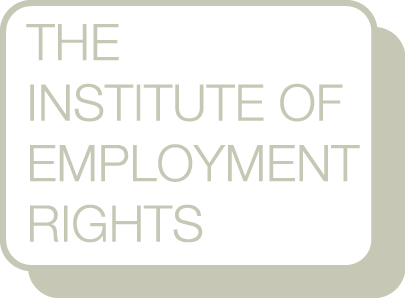 Key principles – ULP and coverage
Unfair labour practices (ULP) outlawed – but limited to employer activity with burden of proof on employer to show that the practice complained of was not unfair
Automatic recognition where an ULP is upheld or where the employer has proposed an alternative BU
Restrictions on derecognition
Award of statutory recognition gives right to collectively bargain over wide range of issues
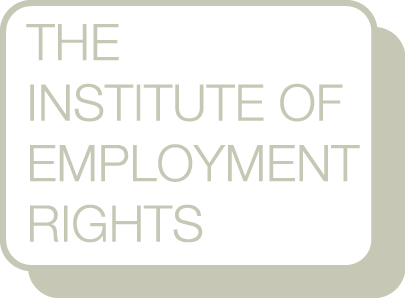 Key principles - duration
Statutory recognition award applies for minimum of five years
Continues regardless of transfer of employer